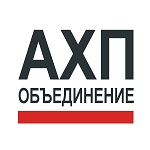 Ежегодное общее собрание членовАссоциация «Объединение административно-хозяйственных профессионалов»
16 мая 2019 г.
Москва
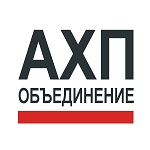 Повестка дня
Годовая отчетность по проделанной работе за 2018 год
Утверждение финансового плана Ассоциации «Объединение административно-хозяйственных профессионалов» на 2019 год.
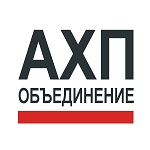 О нас
Ассоциация «Объединение АХП» – единственное в России профессиональное сообщество специалистов административно-хозяйственной деятельности. Ассоциация существует с 2014 года. 

Цели Ассоциации 
- содействие появлению в России профильного образования по административно-хозяйственной деятельности;
– объединения административно-хозяйственных специалистов, на добровольной основе и на условиях членства для представления и защиты общих, в том числе профессиональных, интересов, а также координации их деятельности.
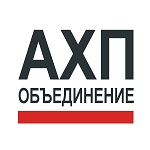 О нас
Ассоциация «Объединение АХП» – единственное в России профессиональное сообщество специалистов административно-хозяйственной деятельности. Ассоциация существует с 2014 года. За это время:
2
Премии годапроведены в Доме Пашкова: «Административный директор 2017 года» и «Административный директор 2018 года»
1
Профстандарт «Специалист административно-хозяйственной деятельности» разработан
249
членов в Ассоциации,из которых 194 – физические лица, 55 – юридические лица
1
Профстандарт «Специалист по управлению 
имуществом коммерческой недвижимости» в разработке
5
Образовательных программзапущены на базе профстандарта, обучение проходит в Финансовом Университете
40
мероприятий 
по обмену опытом
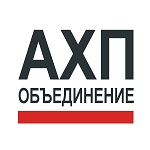 Премия «Административный директор 2018 года»
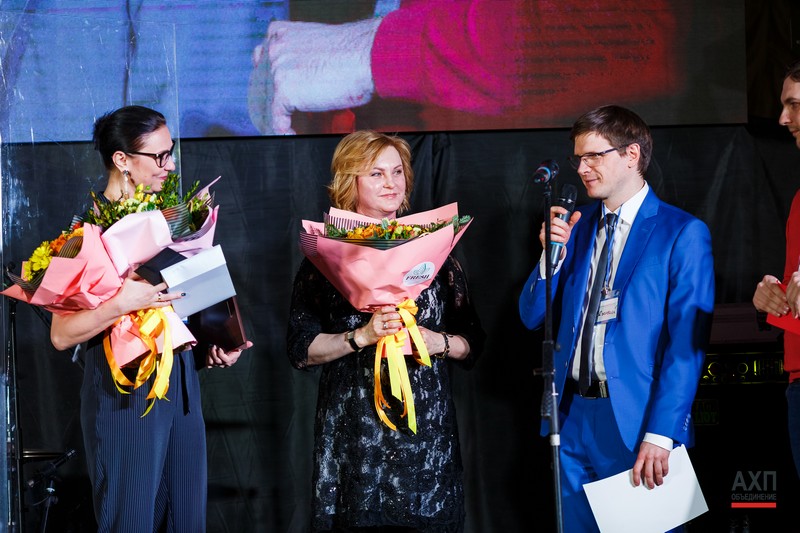 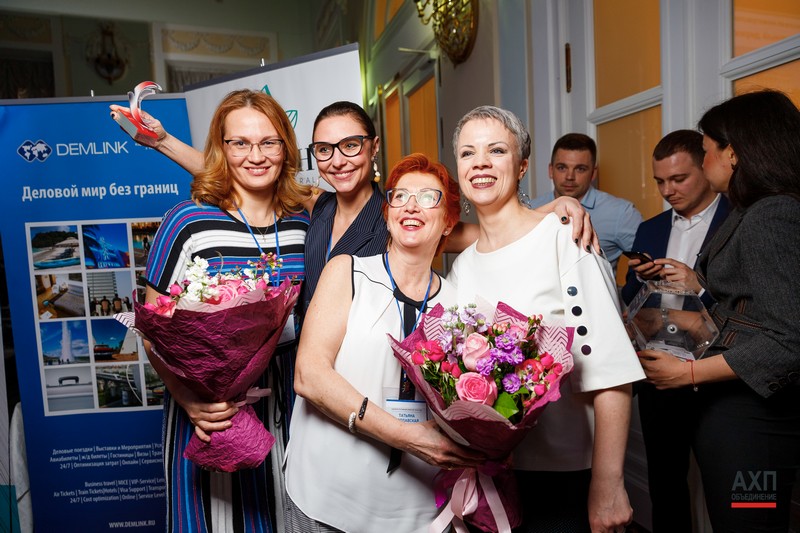 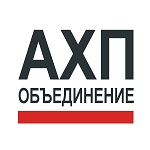 Вступительные и членские взносы
Для физических лиц:
		единовременный членский взнос 1 000 рублей

Для юридических лиц:
единовременный вступительный взнос 20 000 рублей + 				ежегодный членский взнос 20 000 рублей
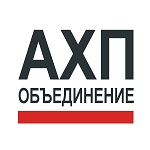 Бухгалтерский баланс за 2018 год
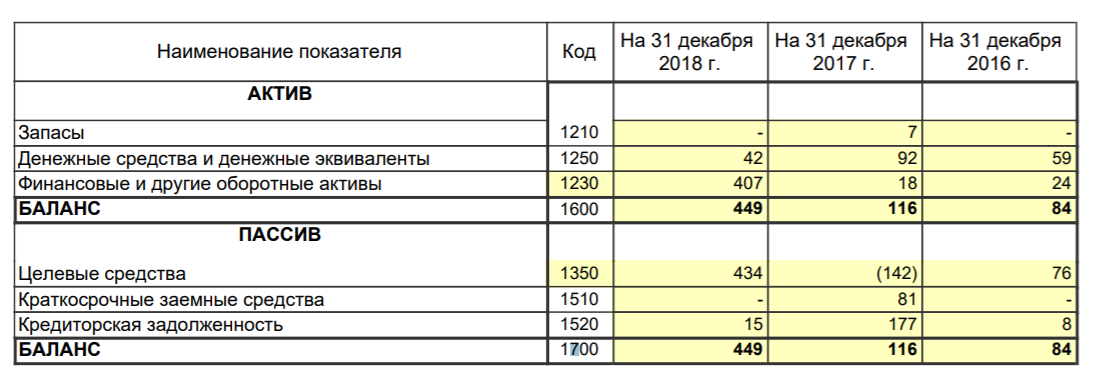 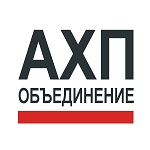 Отчет о целевом использовании средствза 2018 год
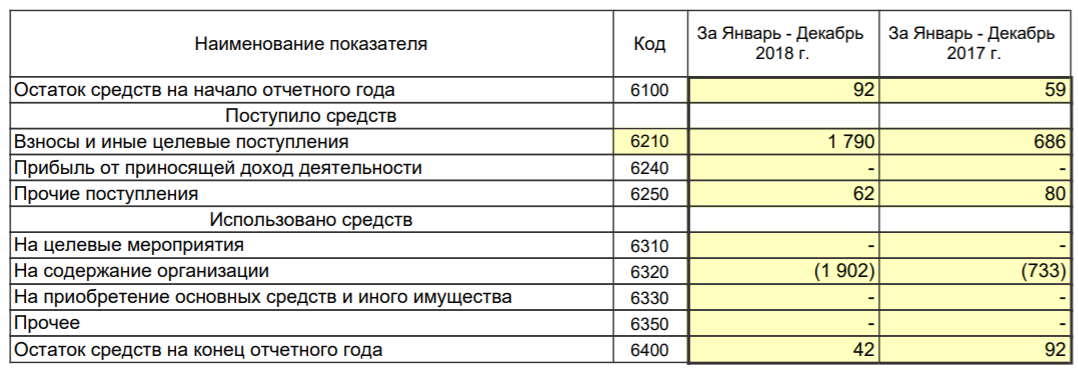 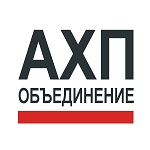 Финансовый планна 2019 год
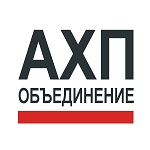 Спасибо за внимание